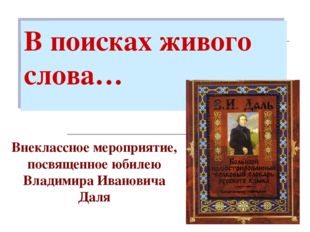 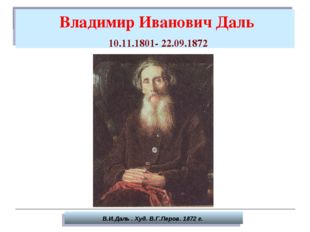 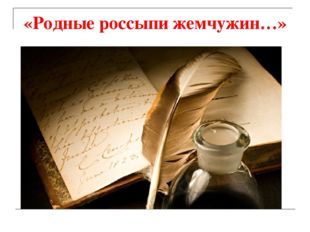 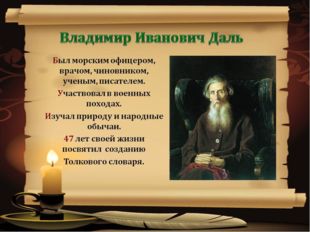 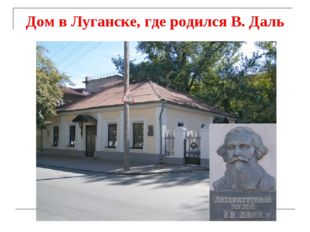 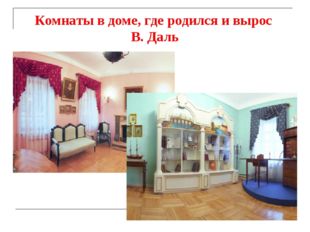 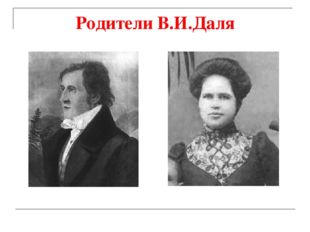 Иван Матвеевич Даль
Юлия Христофоровна Фрейтаг
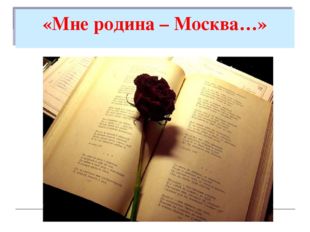 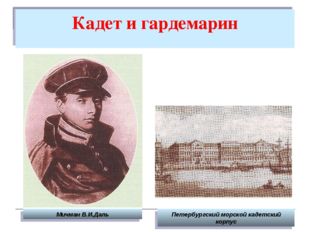 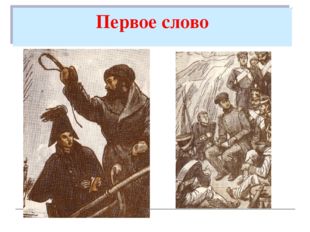 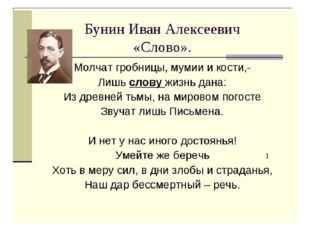 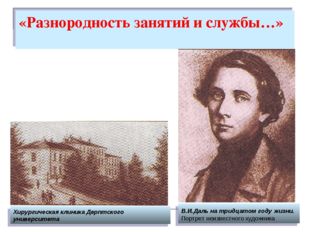 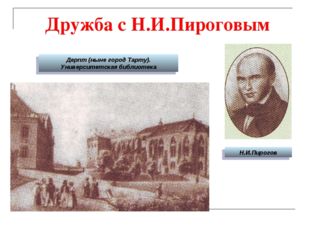 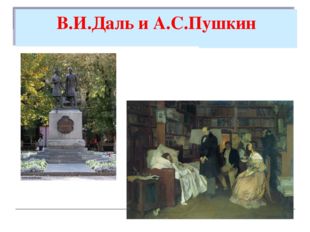 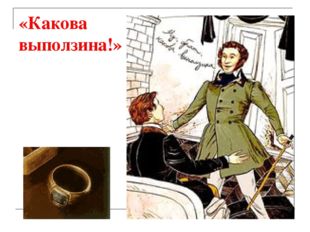 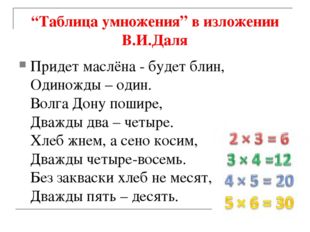 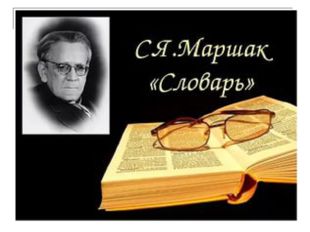 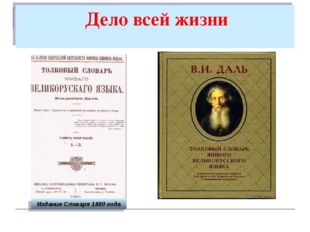 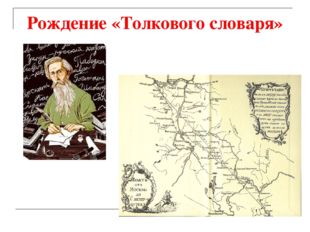 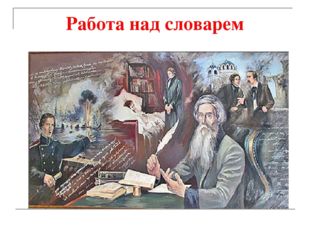 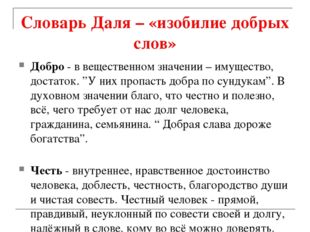 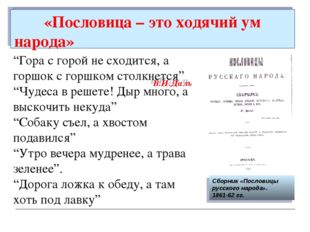 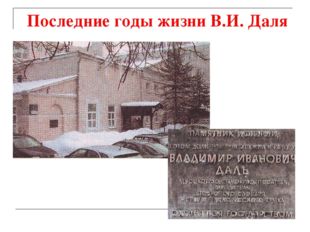 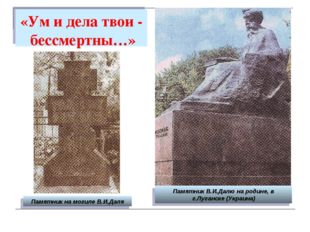 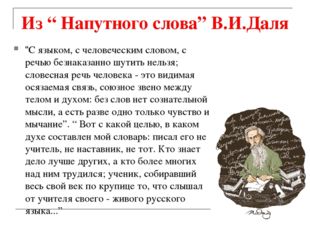 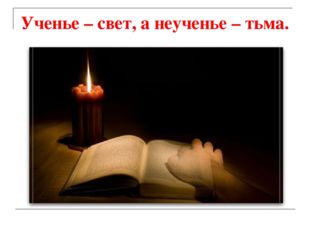 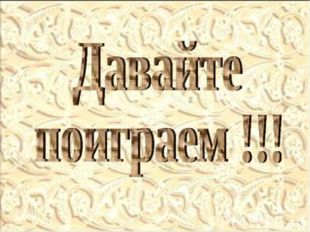 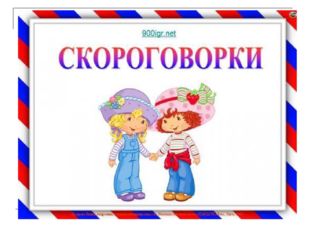 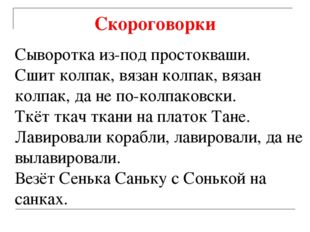 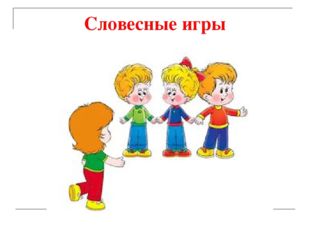 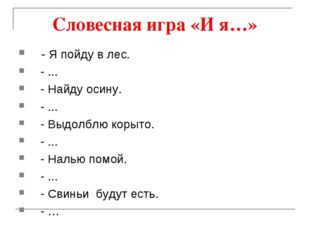 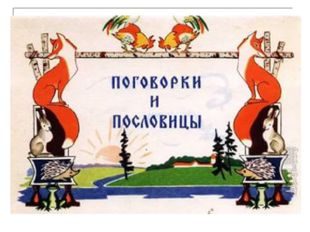 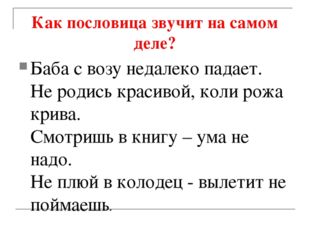 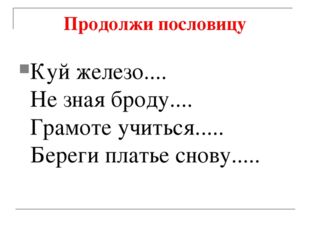 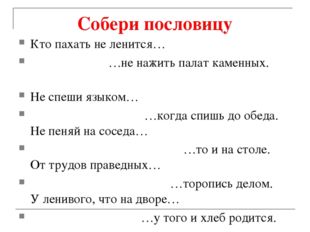 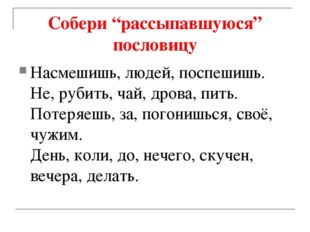 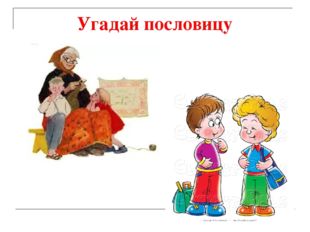 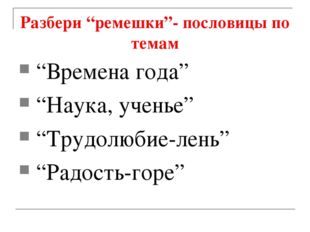 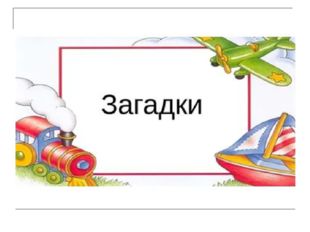 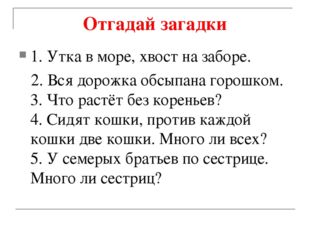 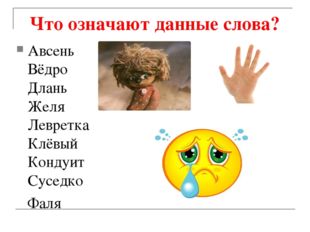 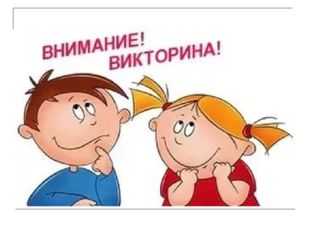 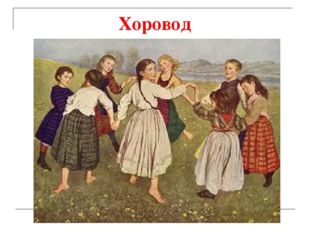 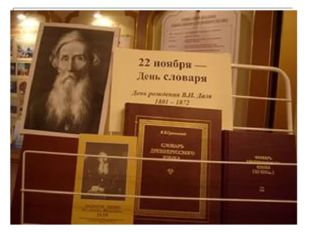 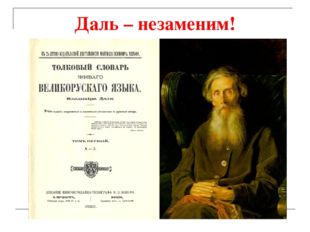